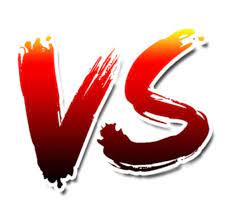 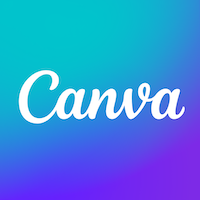 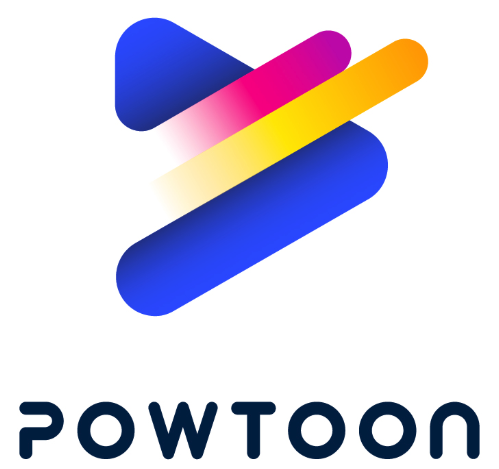 Présentation des outils de présentation
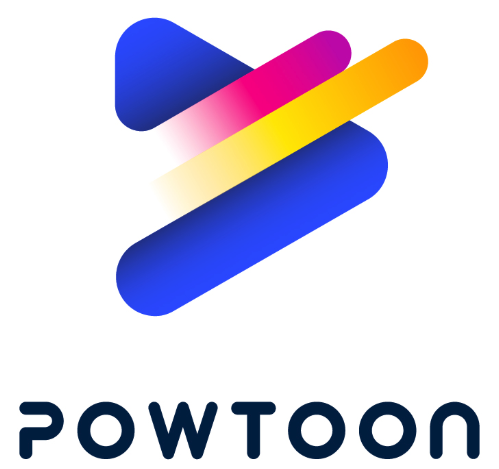 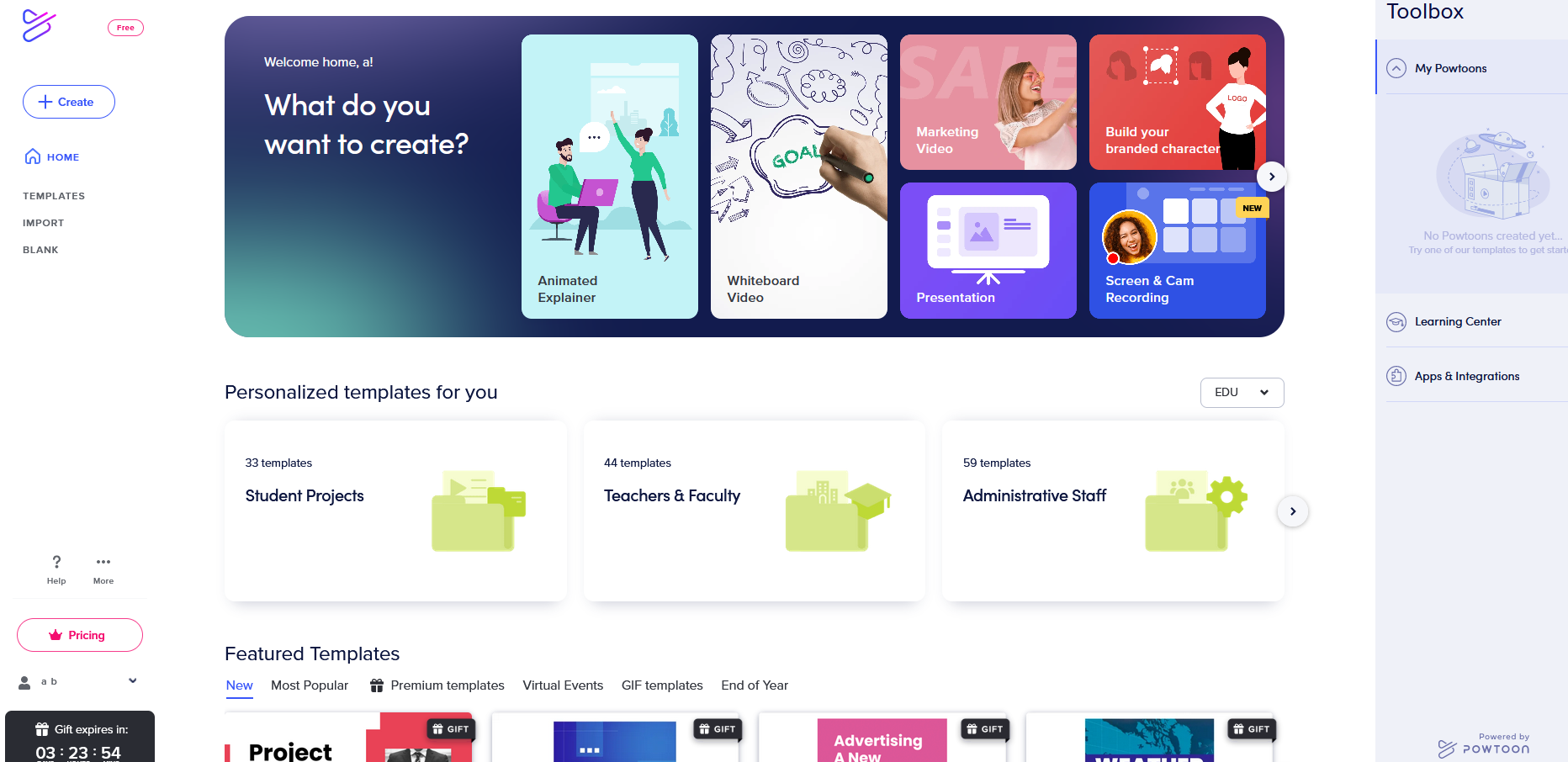 [Speaker Notes: Powtoon est un logiciel basé sur le cloud (SaaS) pour créer des présentations animées et des vidéos explicatives animées.
Cela peut aller d’un projet d’entreprise à une présentation d’un événement en passant par la présentation d’un produit.
Vous n’avez donc besoin d’aucune expérience préalable en montage vidéo.
. La version gratuite vous permet de créer des vidéos avec le logo PowToon en filigrane
Le tarif de Powtoon est de 17 € par mois par utilisateur pour l’édition standard.]
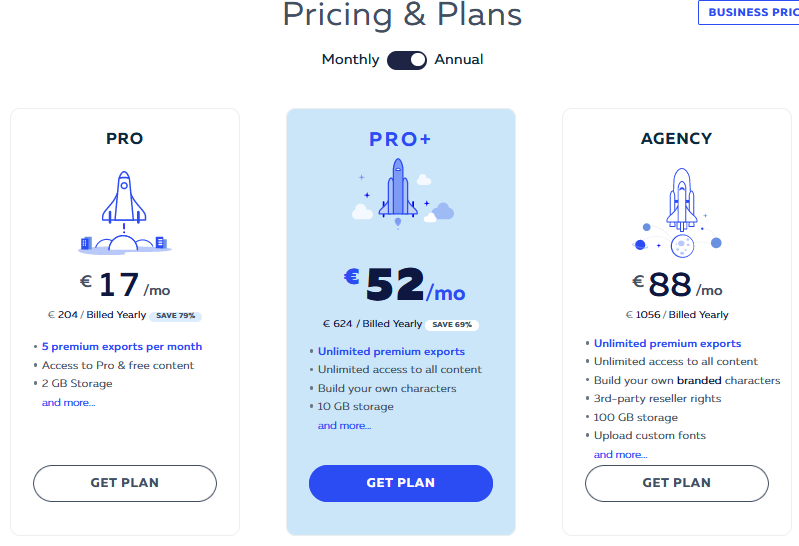 [Speaker Notes: Version gratuite limitée]
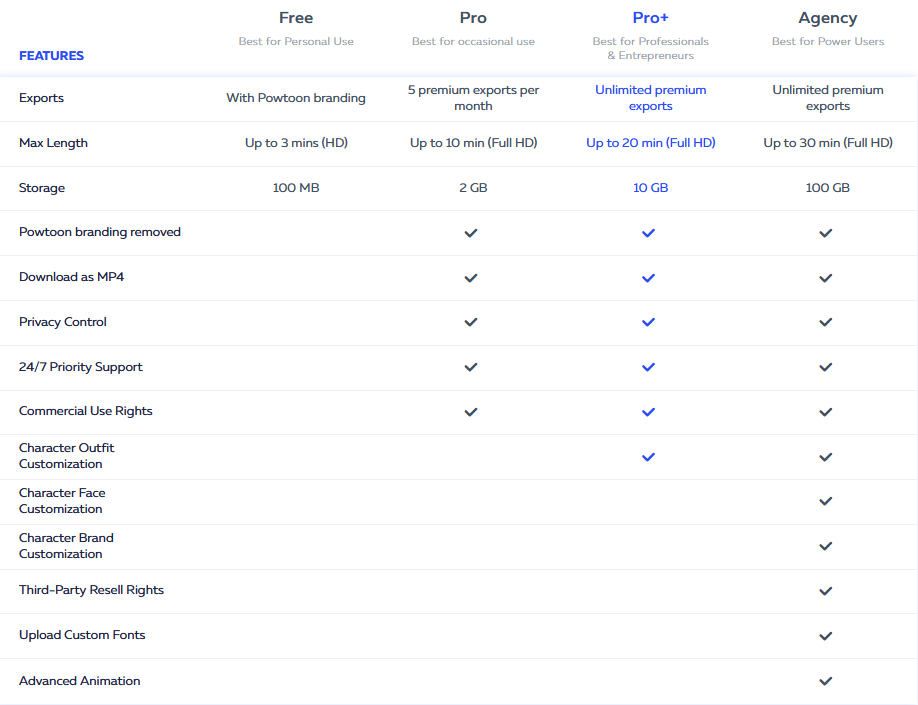 Points forts :
Points faibles :
De nombreuses fonctionnalités :

Edition de vidéo
Assistance 24/24h en ligne
Gestion de l’audio, des images , médias
Des formations en ligne 
De la documentation explicative disponible

Powtoon permet de se connecter à d’autres logiciels ou API comme :
HubSpot
CRM
Une version gratuite limitée
Une version pro à un prix élevé
Disponible uniquement sur le cloud (pas d’accès Mac/Windows/Android
Exemple de travail
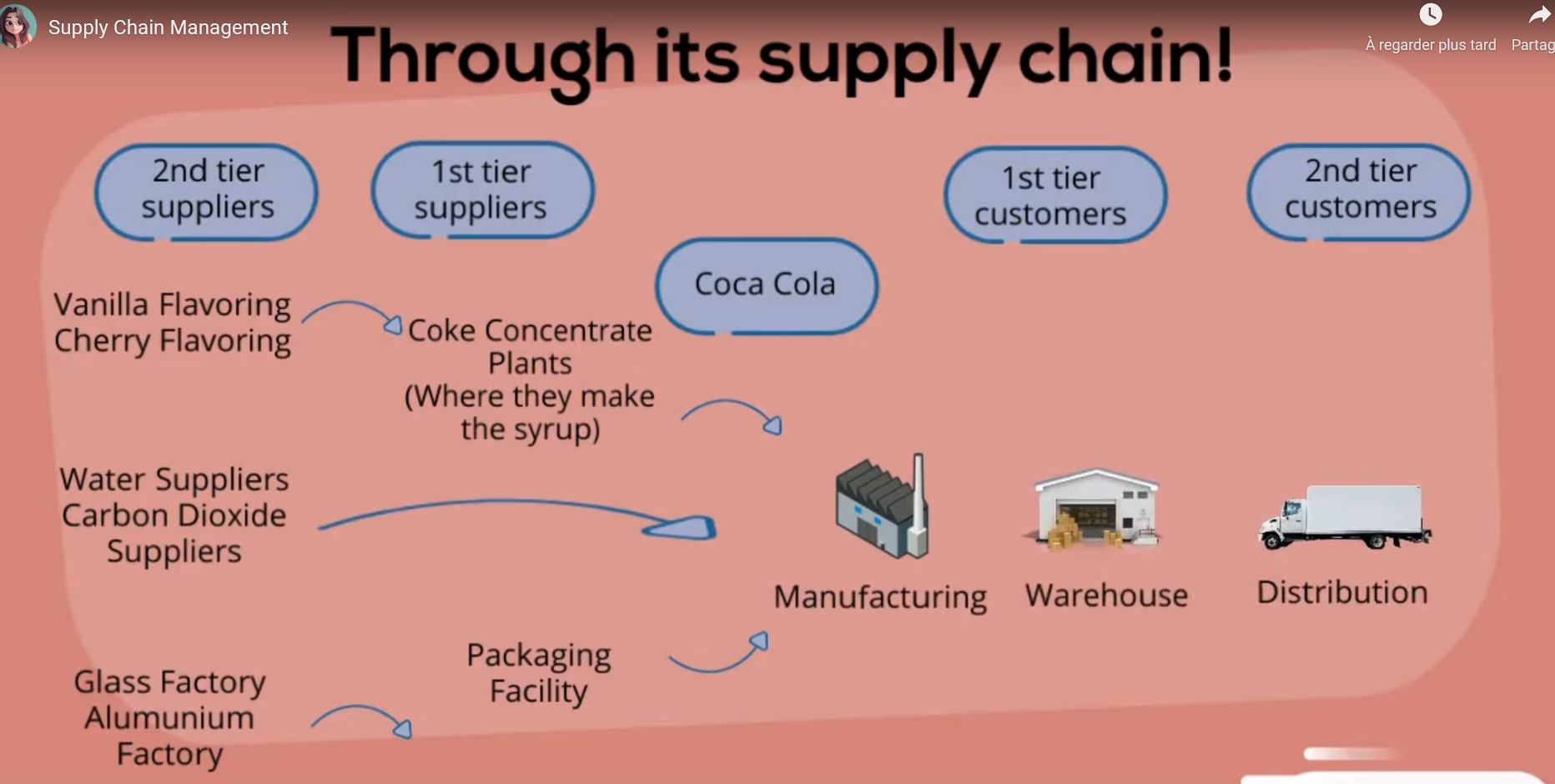 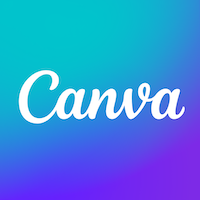 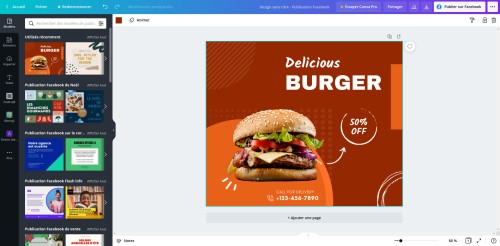 [Speaker Notes: 12 euros / mois
Il s’agit de plateforme de conception graphique qui permet aux utilisateurs de créer des graphiques, des présentations, des affiches et autres.
Application web 
Plateforme ludique]
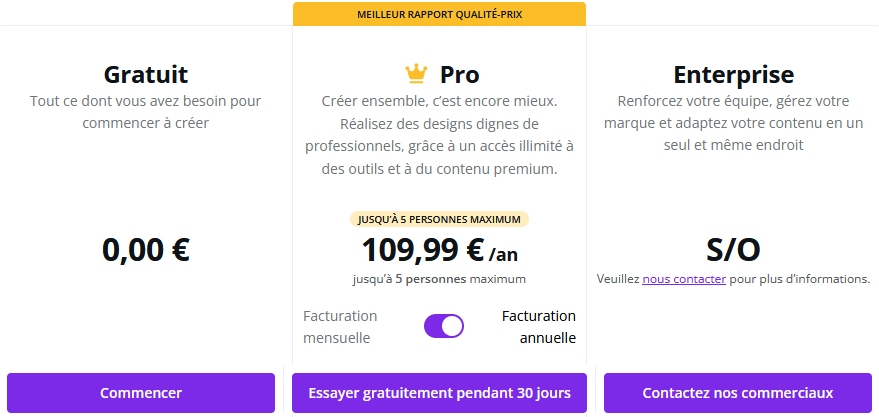 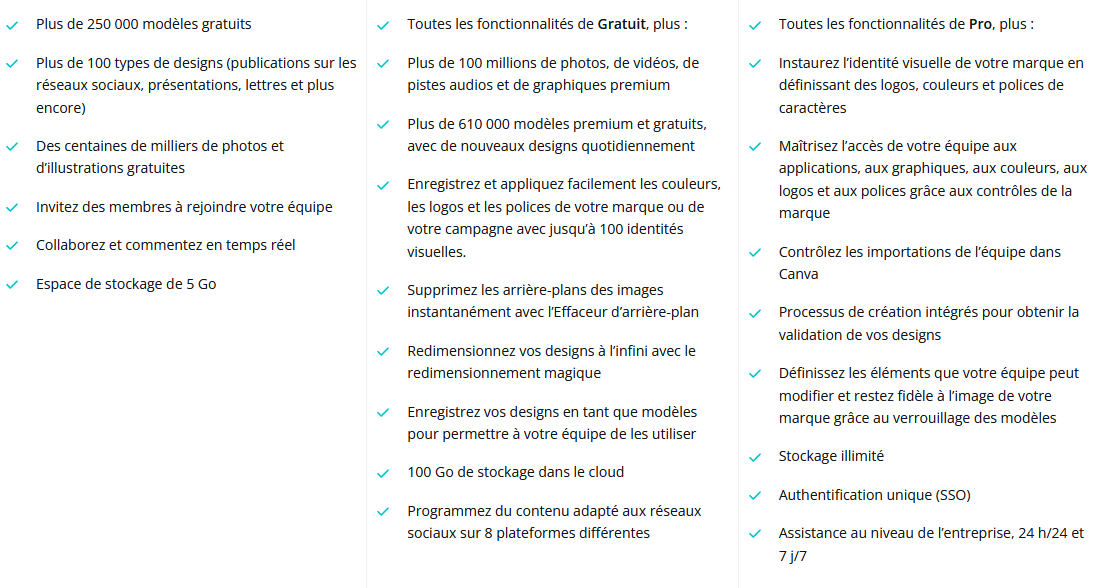 Points forts :
Points faibles :
Pas de service d’assistance 24h/24
Pas de formations en ligne
Pas de documentation explicative
Une version gratuite limitée
Une version standard accessible (12 euros/mois)
Une interface agréable pour l’utilisateur
Disponible sur le Cloud/Windows/Mac et Android

Canva permet de se connecter à d’autres logiciels ou API comme : 
Pinterest
Slack
Twitter
Youtube
Exemple de travail
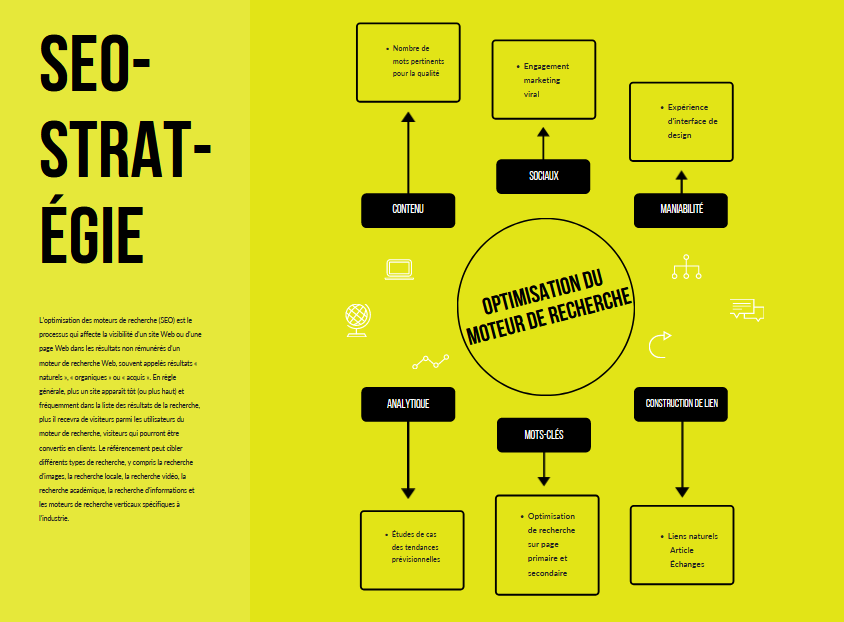 Aspect supply chain
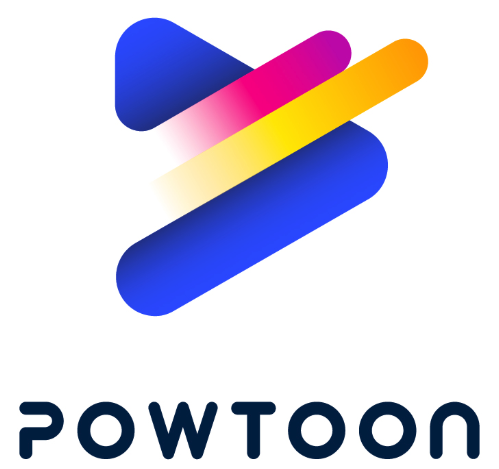 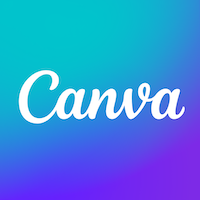 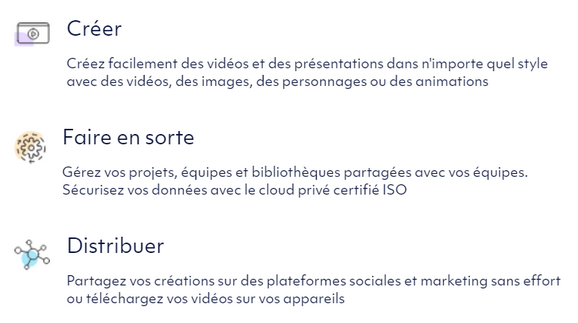 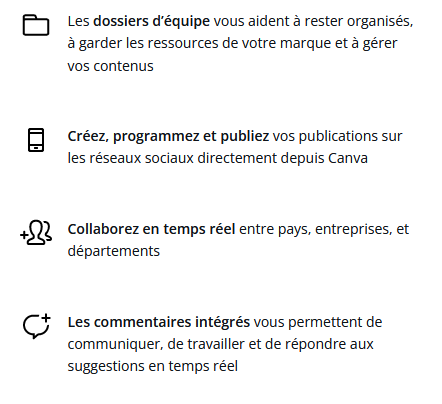 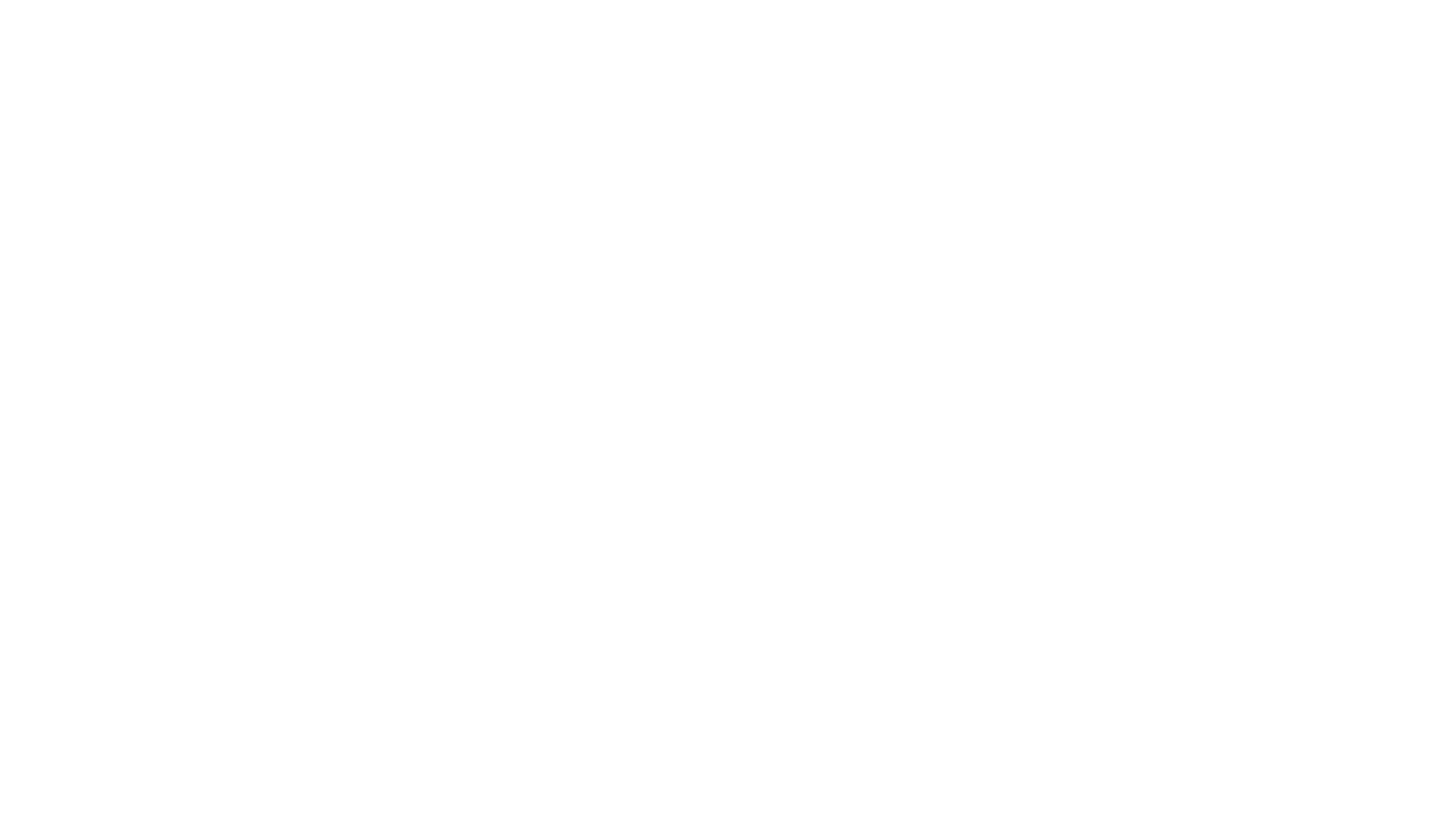 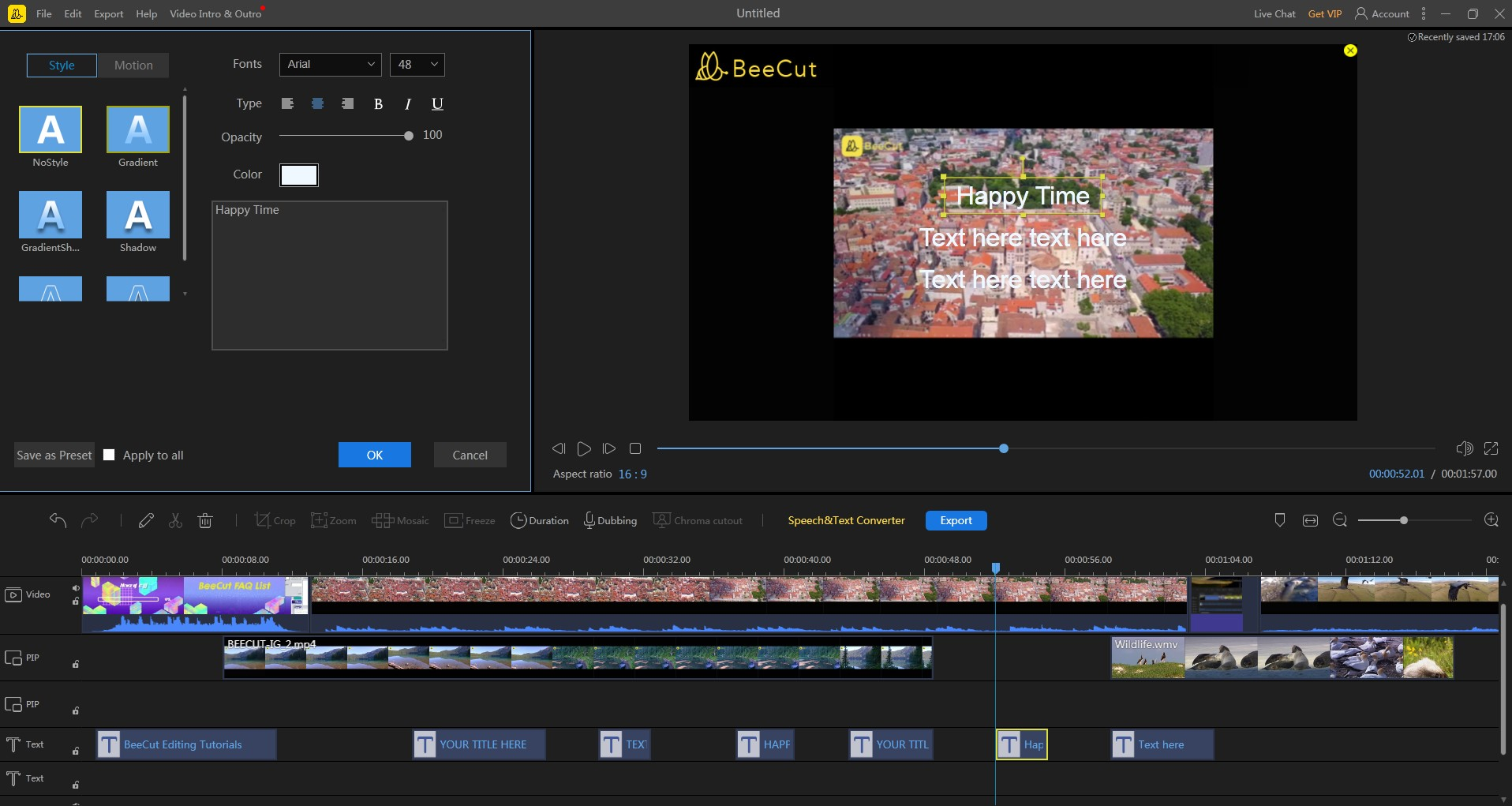 Alternatives
Permet de convertir un fichier audio en texte
Interface intuitive pour l’utilisateur
60$ pour la version standard
160$ pour la version pro
BEECUT
[Speaker Notes: Logiciel de montage vidéo]
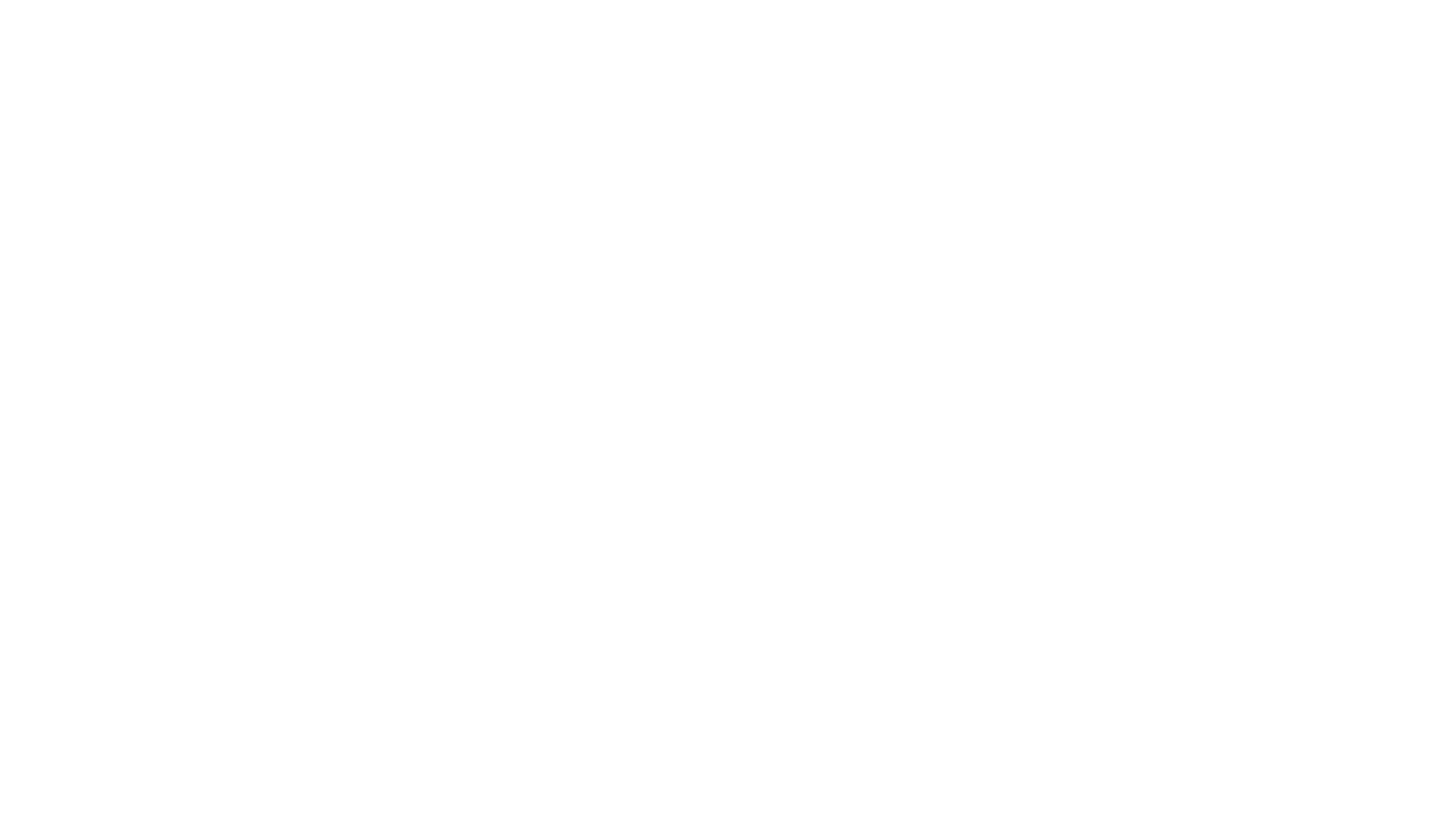 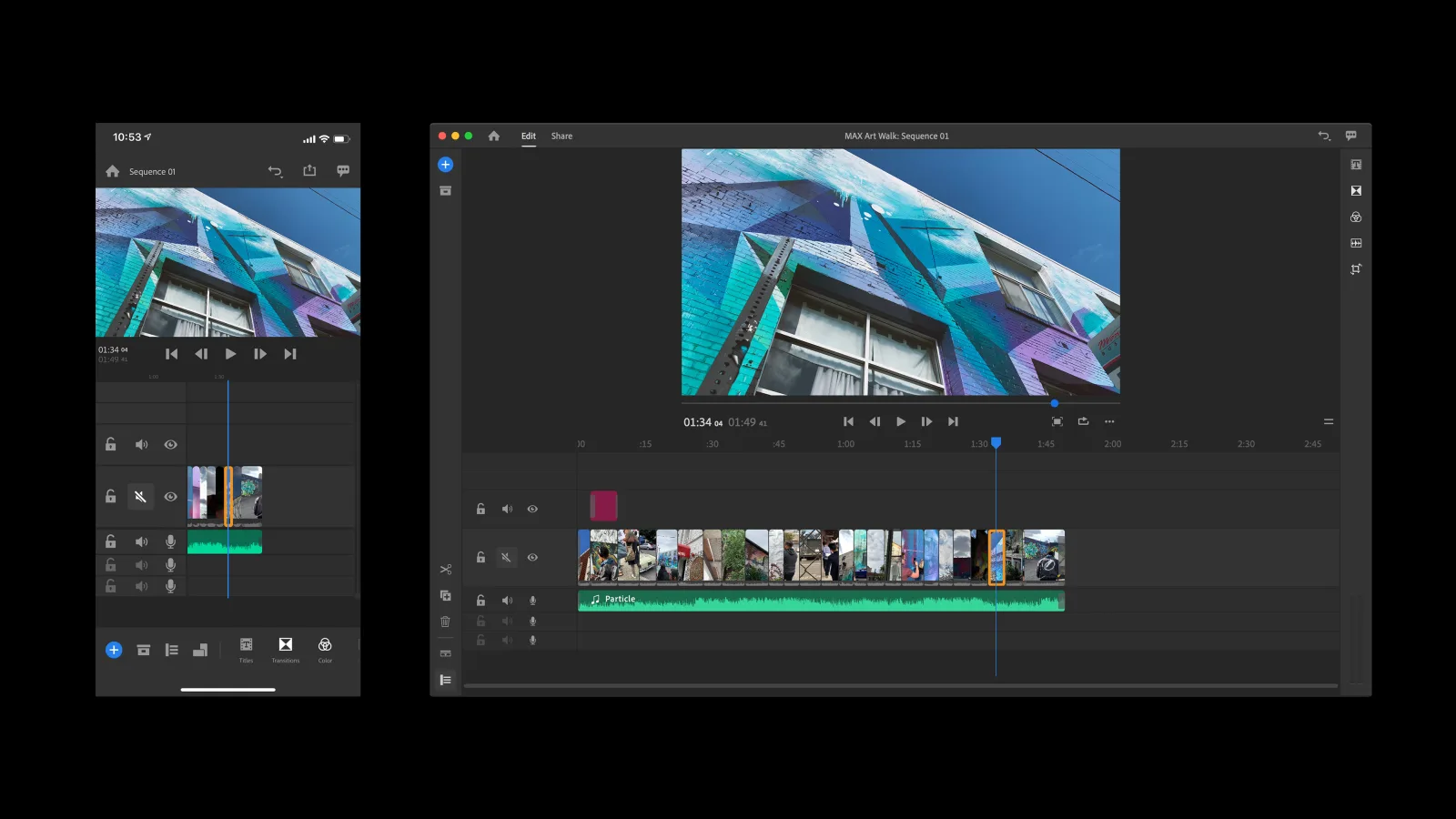 Alternatives
11€/mois pour la version standard
API basée sur le cloud
Adapté à l’envoi sur les réseaux sociaux
Pour la version gratuite : 2Go de stockage disponible
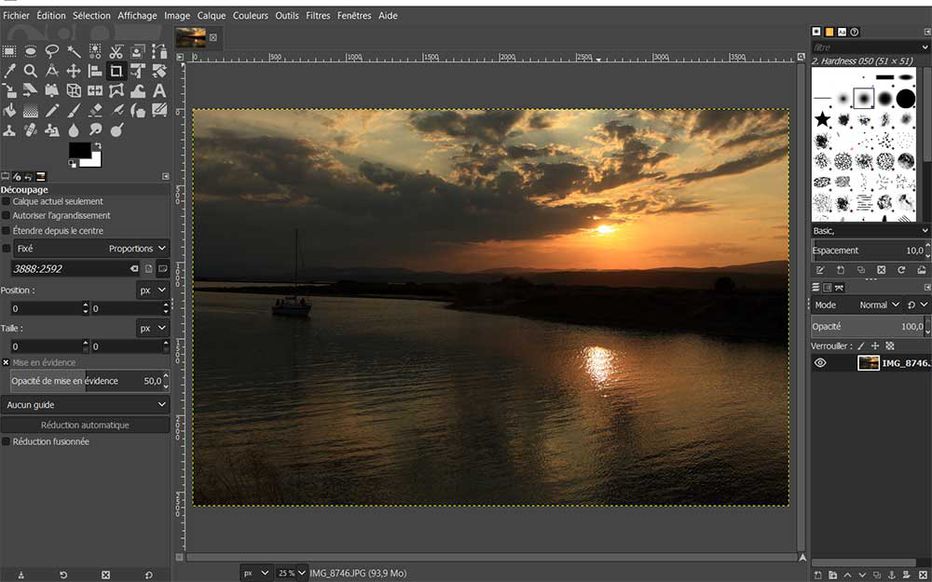 Alternatives
Logiciel de retouche photo
Open-source
Interface légérement plus complexe
Pas de proposition d’image
Pas de support client
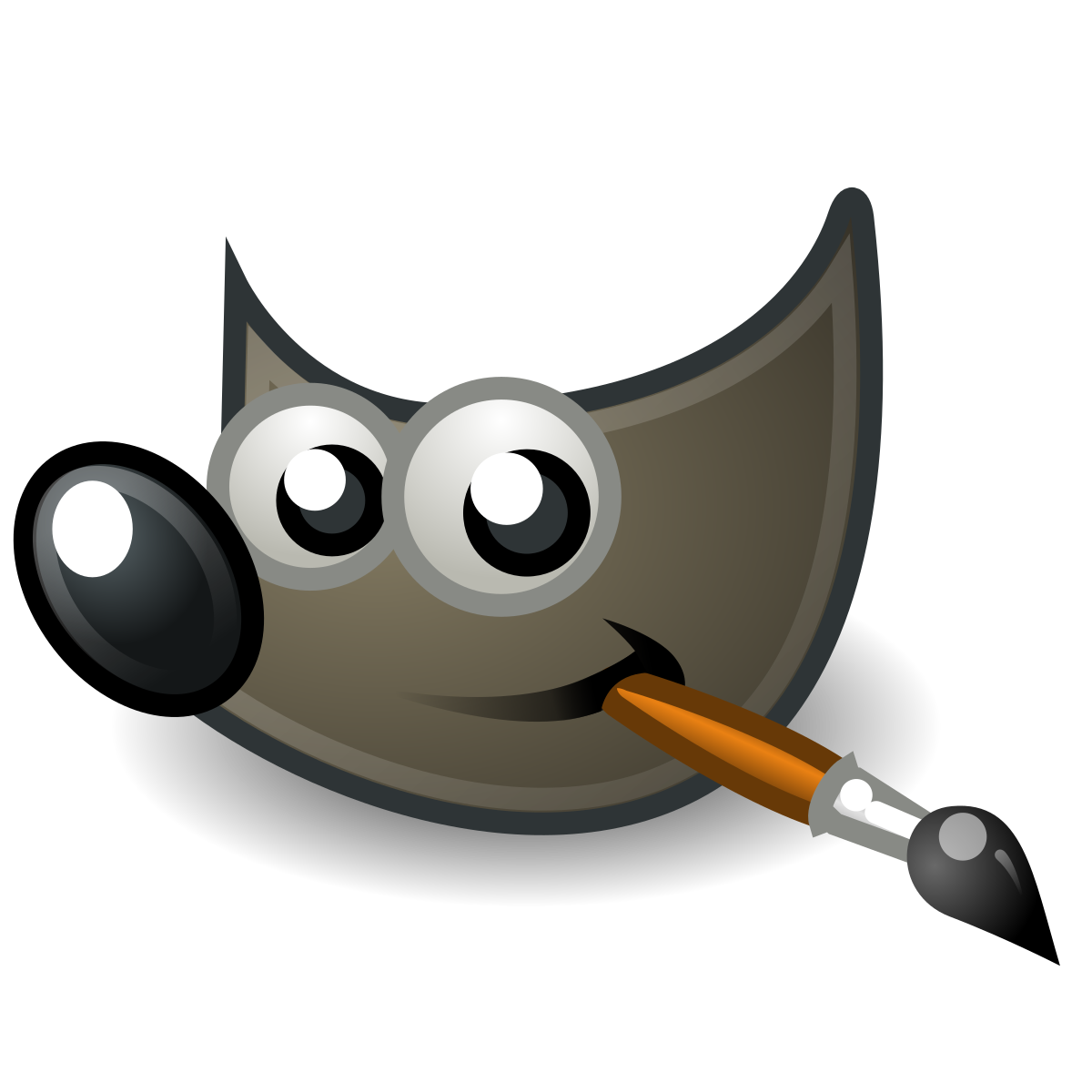 GIMP
Sources :
https://www.capterra.fr/compare/168956/140321/canva/vs/powtoon
https://www.powtoon.com/pricing/?locale=en
https://www.comparatif-logiciels.fr/logiciel/powtoon/
https://www.canva.com/fr_fr/
https://www.powtoon.com/new-dashboard/#/home?toolbarState=default&toolbarWidget=myPowtoons